3GPP TSG RAN Meeting #89e								draft
Electronic Meeting, September 14 - 18, 2020
Agenda Item:		14
Document for:		Discussion & Decision
Intermediate Summary of email discussion [8SSB_TDD] on Release 15/16 CR approval
Nokia, Nokia Shanghai Bell (Moderator)
Email discussion status
All the comments received by intermediate deadline are supportive for the principle, however small modifcation was indicated and implemented in the revised CRs
(see draft folder & next page)
Support approving the CRs (RP-201715 & RP-201716)


The moderator is proposing to approve the CRs with these corrections unless objection received by Wednesday silent period.
CR revision history
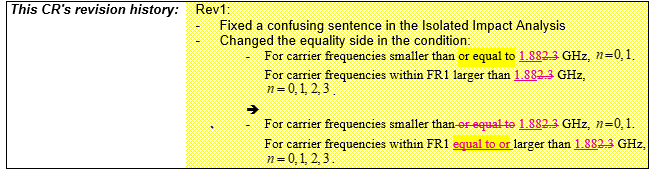